Is The Bible Relevant Today?
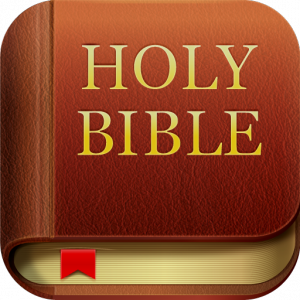 What do we mean by “relevant”?
We will be judged by it (John 12:47-48).
It was inspired by a God that ever lives  (2 Tim. 3:16-17; 1 Pet. 1:22-25).
It was inspired by a God that knew the future (Ps. 139:1-6).
Is The Bible Relevant Today?
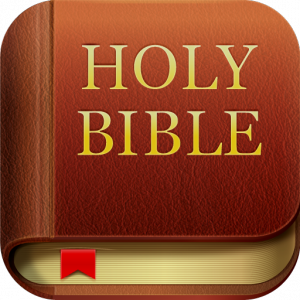 Some say it is no longer applicable.
What has changed?
Technology has changed, but man has not.
We have the same problems.
Sin was just as common.
Some assume science conflicts with the Bible.
Some theories do—facts do not.
Is The Bible Relevant Today?
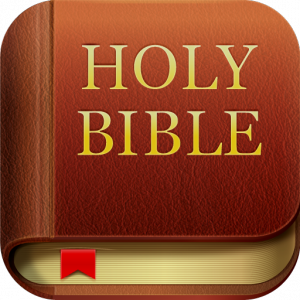 Something that is beneficial is very relevant.
The Bible offers the way to salvation (Titus 2:11-14).
It shows the way to life (John 10:9-10; John 20:30-31; 1 John 5:13).
Is The Bible Relevant Today?
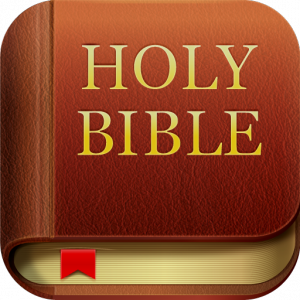 Those who question its relevance often do so—not because it is irrelevant… 
…They do so because they do not wish to follow its guidance.
1 Thessalonians 2:13